Декада машиностроительного отделения
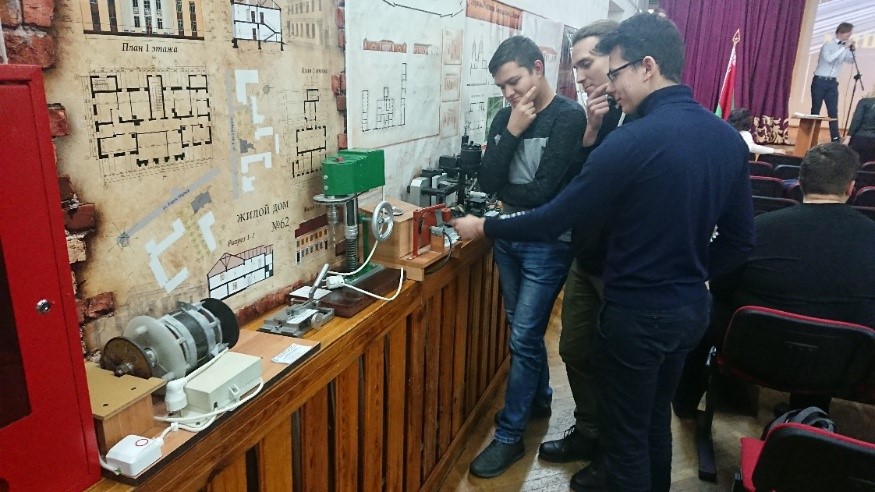 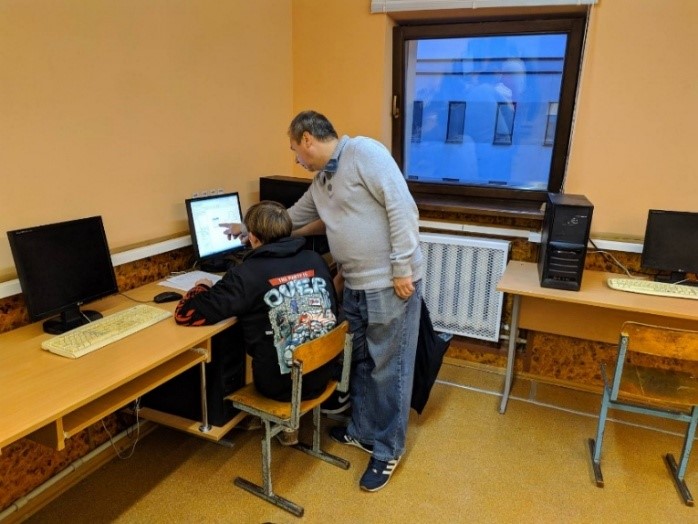 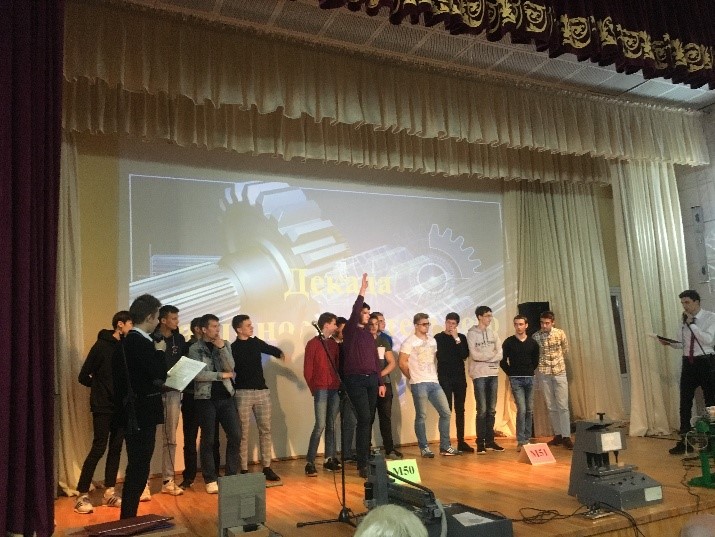 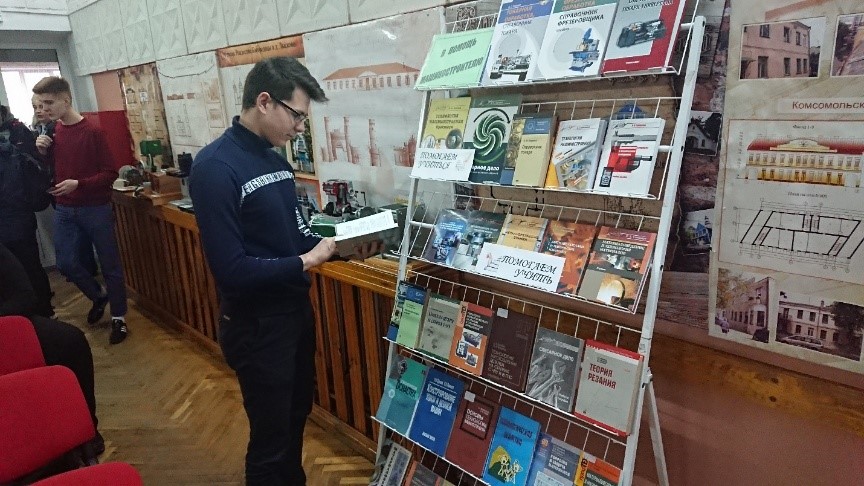 Жизнь нашего машиностроительного отделения
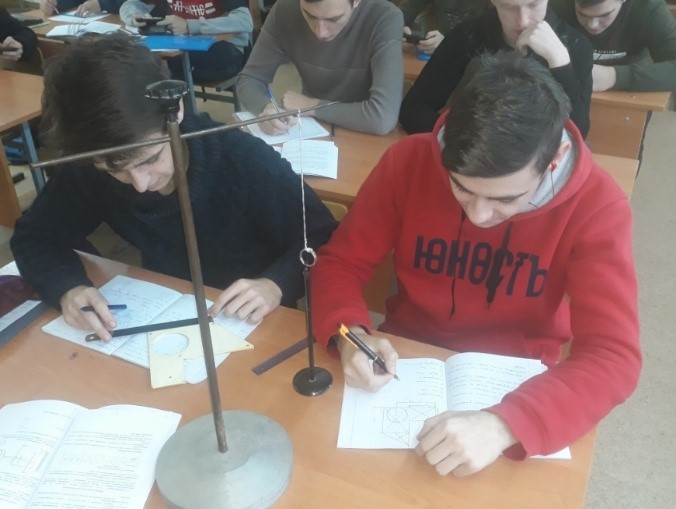 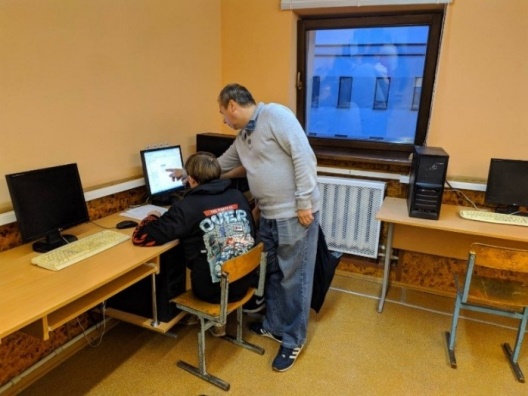 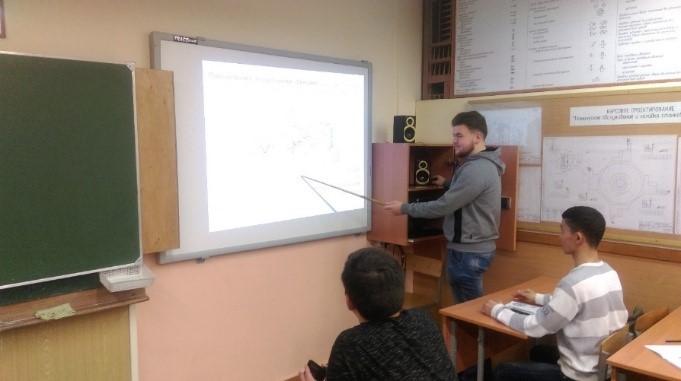 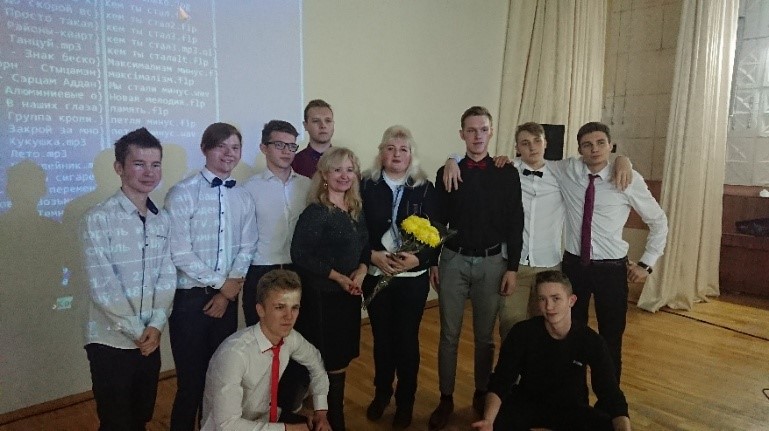 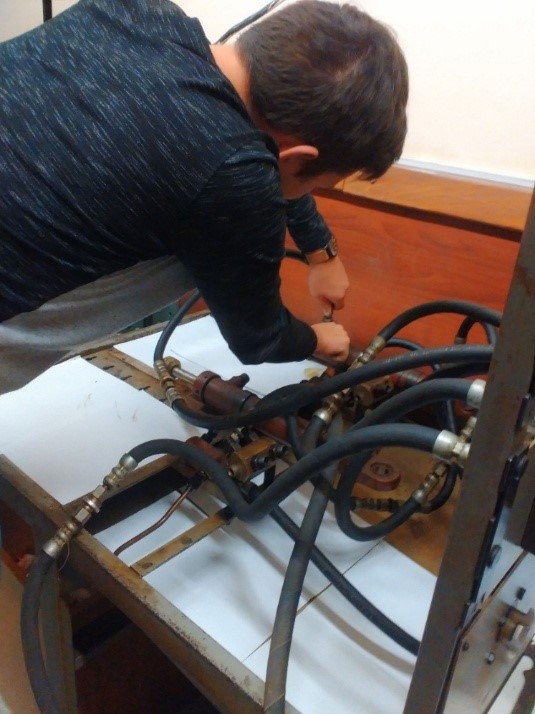 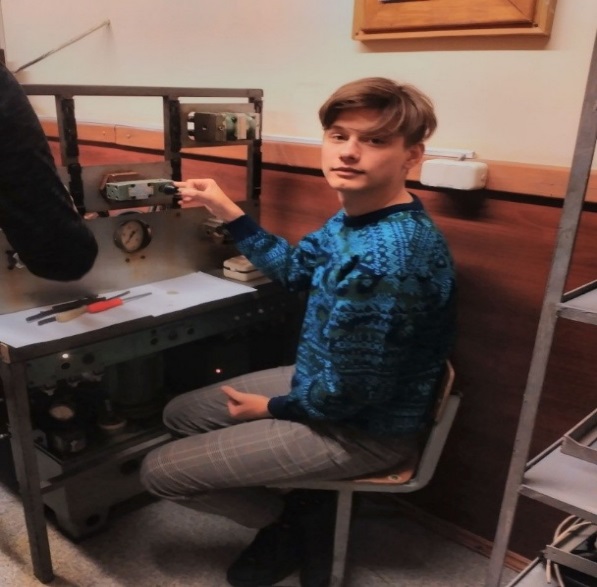 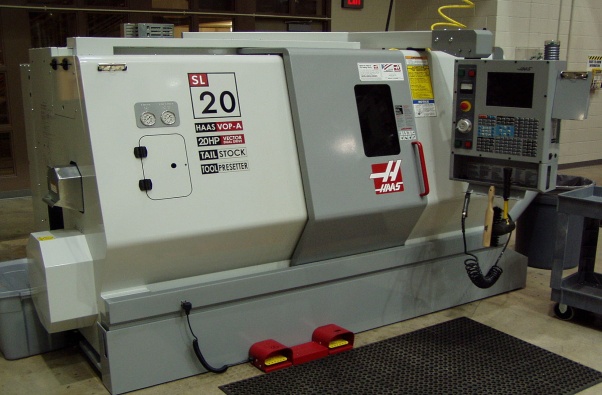 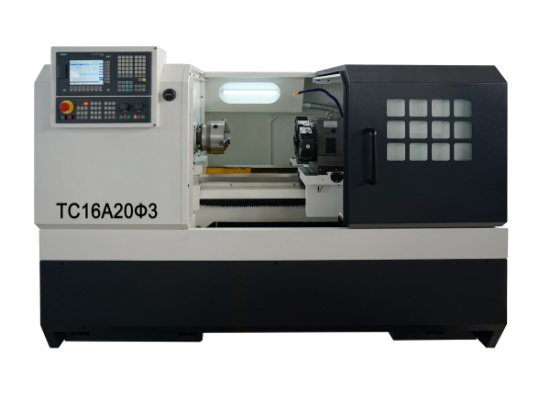 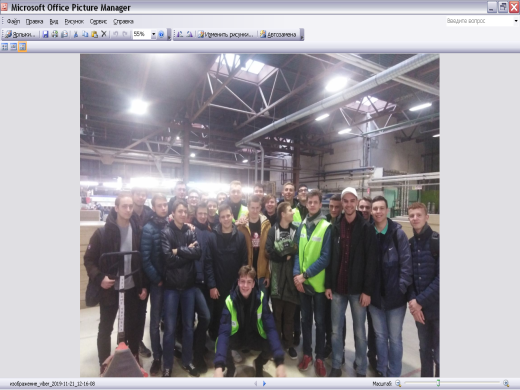 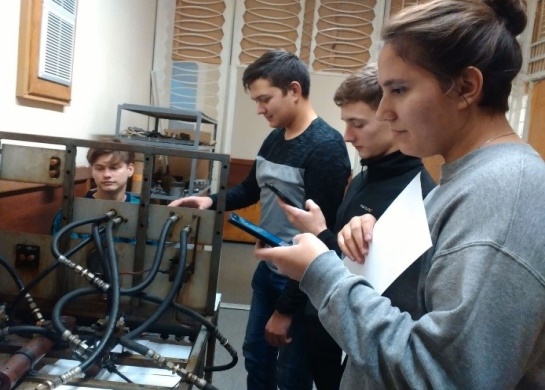 Программа декады машиностроительного отделения